DISRUPTING THE PATH TO VIOLENCE
[Speaker Notes: This presentation will focus on how you can identify behaviors that may signal someone is on a path to violence and what you can do to get them off that pathway. Today we will talk about what targeted violence is, how to recognize signs on the path to violence, and what we can do to prevent it.]
TODAY’S AGENDA
1
The Power to Prevent Violence
2
Understanding More About Violence
3
What You Can do to Prevent Violence
4
Violence Prevention in our Community
THE POWER TO PREVENT VIOLENCE
MYTH: People just “snap”
TRUTH: Many forms of violence begin with a grievance and the idea that violence is an option to resolve the grievance. There may be “clues” a person’s behavior that they are considering violence.
[Speaker Notes: Have you ever heard someone talk about an act of violence by saying “they just snapped”? This is a myth. People don’t just snap. Experts who study violence tell us that being violent is a process that begins with the idea that violence is on option for solving a problem or righting a perceived wrong. From years of violence research, we know there are often clues and behaviors seen by friends, family and co-workers that go unreported. For example, you often hear someone interviewed after a shooting who says something like “I thought what they said or were doing was strange” or “I was worried about them.” But they never said anything about it or told anyone they were concerned.]
THE POWER TO PREVENT VIOLENCE
TRUTH: You have the power to prevent violence…
Learn about the pathway to violence
Care enough to tell someone who can help
Spread the message that violence can be prevented
[Speaker Notes: Sometimes it is because we see only one behavior and we talk ourselves out of saying something. Our hesitance to report may be because we don’t want to get someone in trouble. Our community is now working on a process that will use your reports to get help for the person. We want you to know we are focusing on troubling behaviors, not getting people in trouble. To make this work, we all need to know what behaviors to look for and care enough to tell someone who can help. You can also help by spreading the message that some violence can be prevented.]
TARGETED VIOLENCE
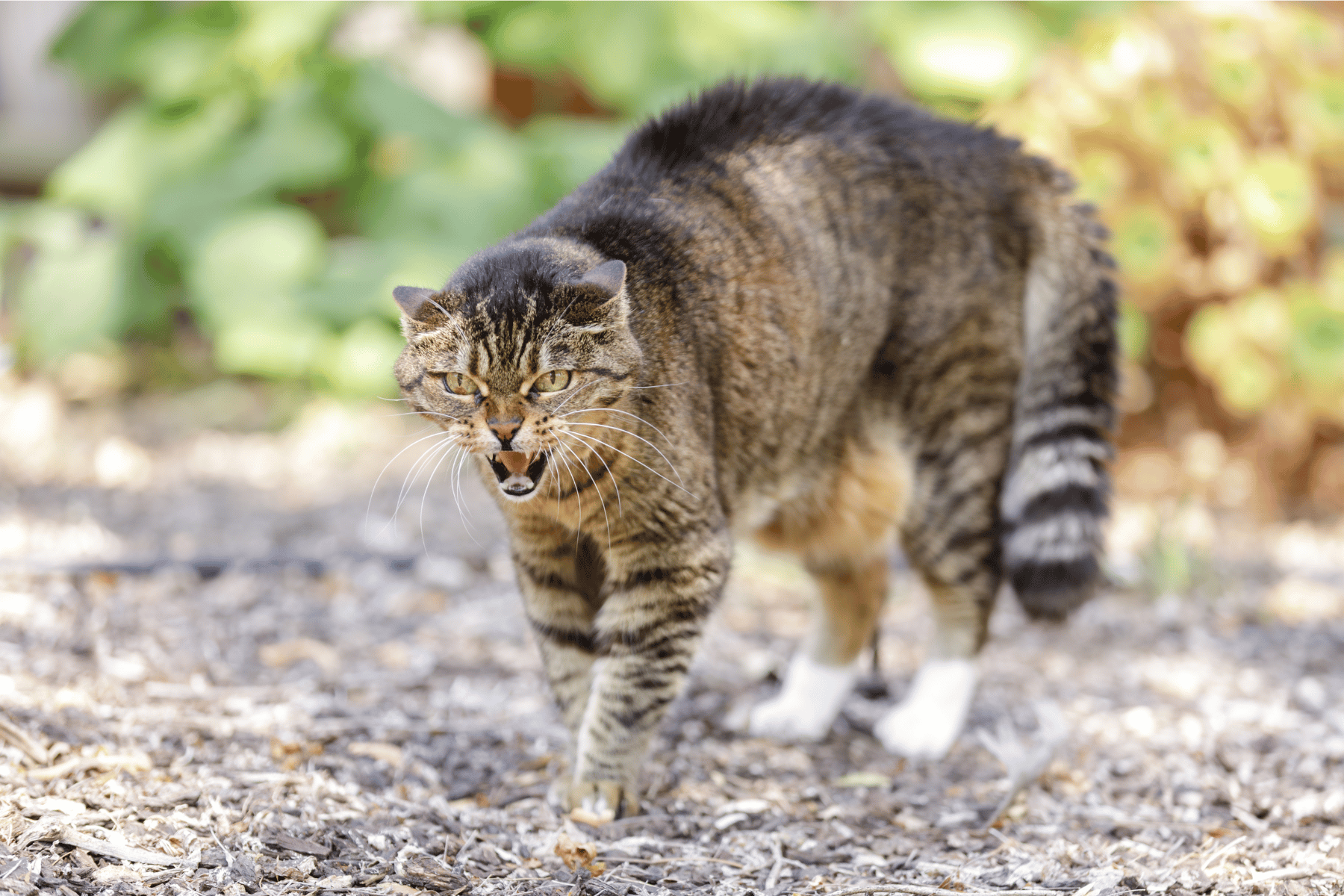 Targeted violence is planned and involves behaviors that are observable:
Reactive violence is defensive—how you react when you are attacked:
Domestic violence
Stalking
Mass shootings
Workplace violence
Violent extremism
Fights
Defending when attacked
[Speaker Notes: The type of violence we are most concerned about is “targeted violence”. This type of violence features a target such as a person, group of people, facility, or organization. Reactive violence is when someone fights back when attacked. [You can see from the pictures the differences in the two types of violence. The cat on the right – reactive violence – hisses and reacts to a perceived threat. The cat on the left is clearly hunting – crouched low, eyes on the target, silently approaching. These differences in behavior are observable.] Researchers of targeted violence tells us several behaviors are commonly observed leading up to a violent event.]
UNDERSTANDING MORE ABOUT VIOLENCE
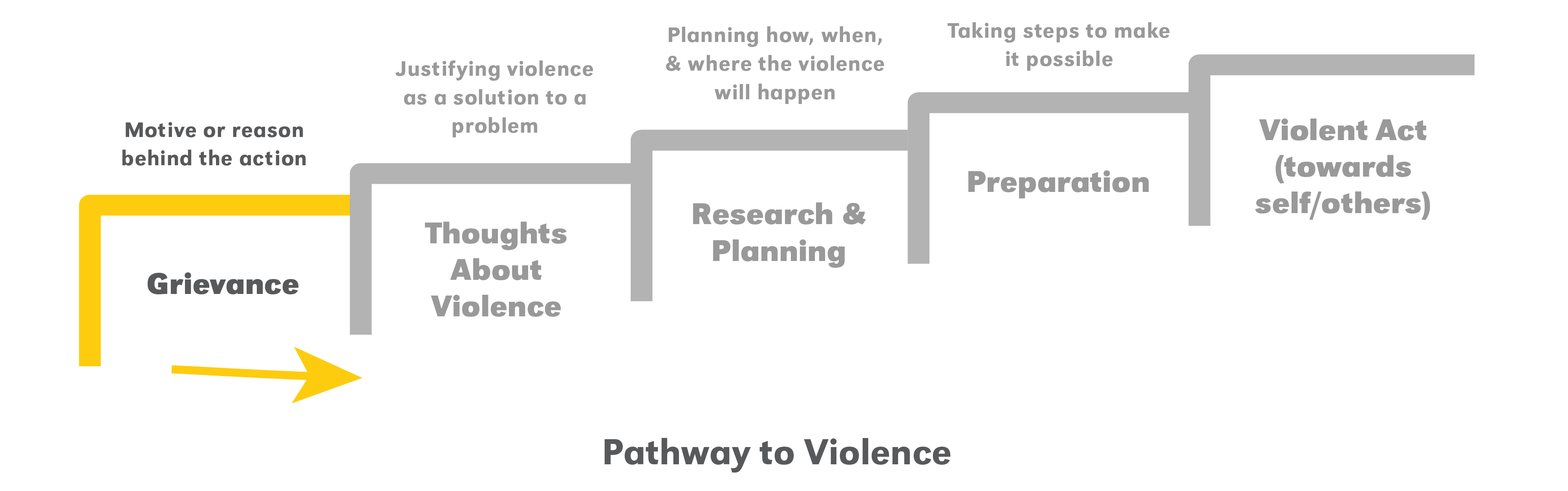 Adapted from the Pathway to Violence, Calhoun & Weston, 2003
[Speaker Notes: One way of thinking about the behaviors leading up to an attack is to picture them as being on a pathway. This process gives us a way to see potential points of intervention to stop the violence from occurring. The pattern of behavior a subject follows when selecting and moving toward a target is what we label as a “threat.” We become aware of the threat because a person’s thoughts about or plans for violence may “leak” to others. This “leakage” can be via emails, social media, drawings, writings or comments. The leakage may leave people feeling like something isn’t right, but they can’t really put their finger on why they feel that way. This model provides a way to describe behaviors you are seeing with someone who could be on the path to violence. Many individuals on the path to violence begin with grievance. They feel wronged or treated unfairly. For example, a person may feel picked on at work or school – or may believe that their political, social or religious view is threatened by someone or some group.]
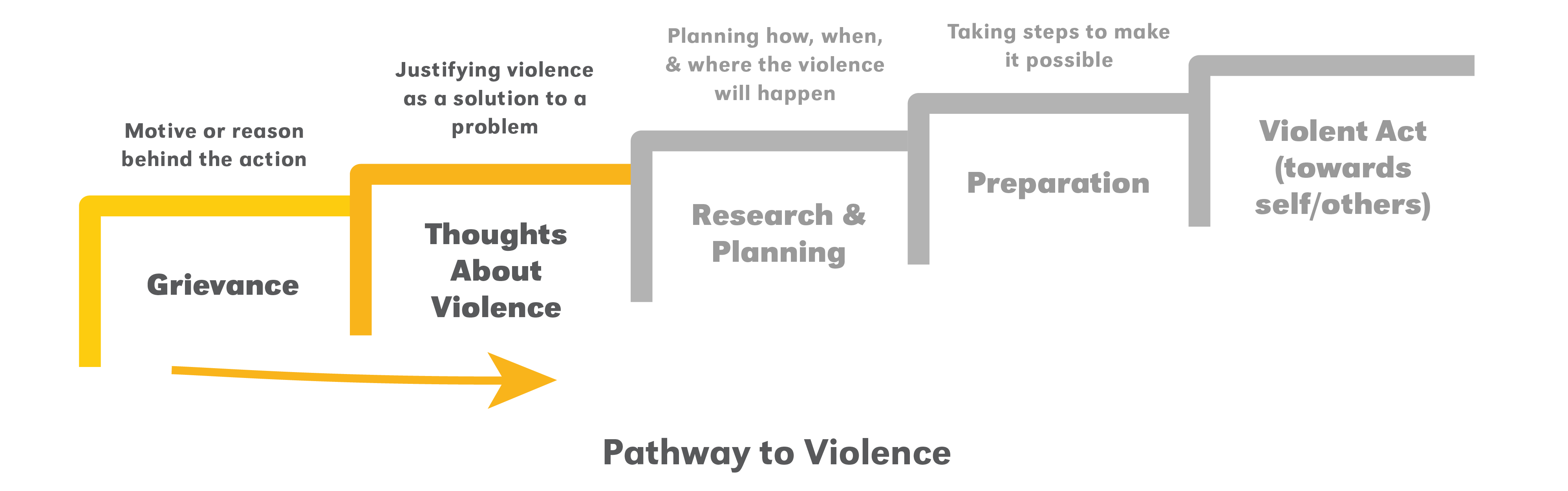 Adapted from the Pathway to Violence, Calhoun & Weston, 2003
[Speaker Notes: Many of us have grievances, but few of us move to the next step, which is to view violence as a viable option for resolving the grievance or furthering a cause. Behaviors you might notice when someone is thinking about violence include: making comments about violence; liking, posting or reposting social media that contains violent content or glorifies use of violence; writing or drawing things with violent content; or talking about people or groups that use violence.]
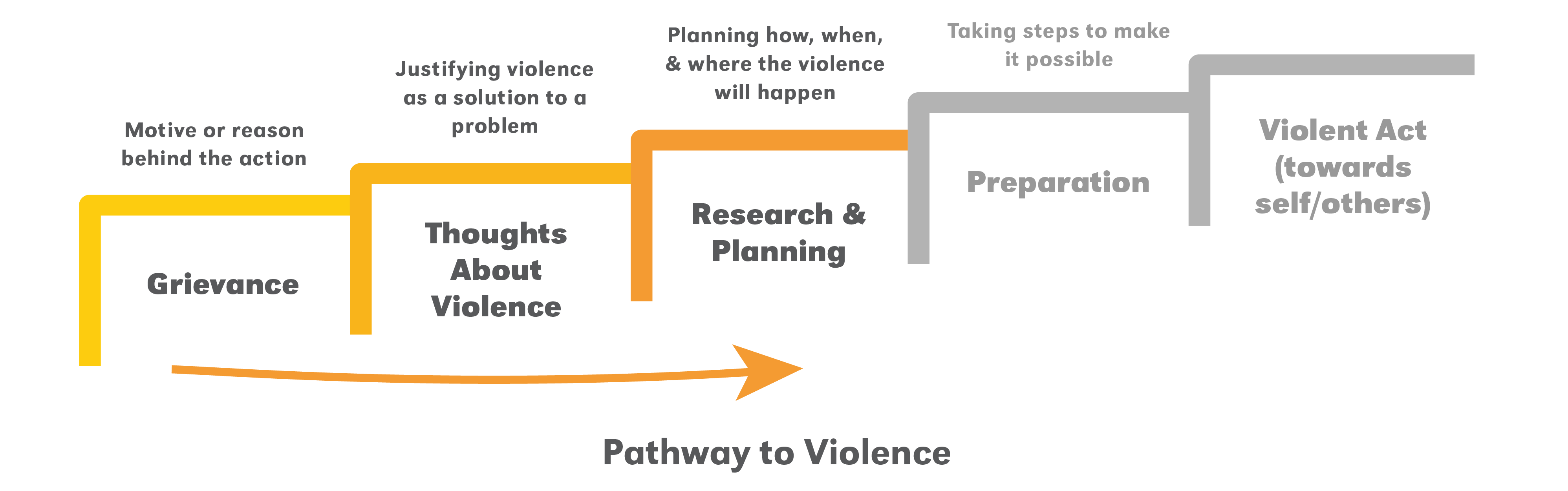 Adapted from the Pathway to Violence, Calhoun & Weston, 2003
[Speaker Notes: Even more concerning is when someone begins researching and planning. This includes observable things like researching weapons, their cost, availability, and use; searching for information about past violent events; spending time on websites that promote extreme action and beliefs; or finding information related to the target – for a facility or organization this may include hours of operation, number of employees present, how the facility reacts to bomb threats or fire drills, maps of facilities or areas where people gather, etc. For individuals this may include finding out their routes to work, daily schedules, social media posts, email and phone contacts, or when the person is most vulnerable and alone.]
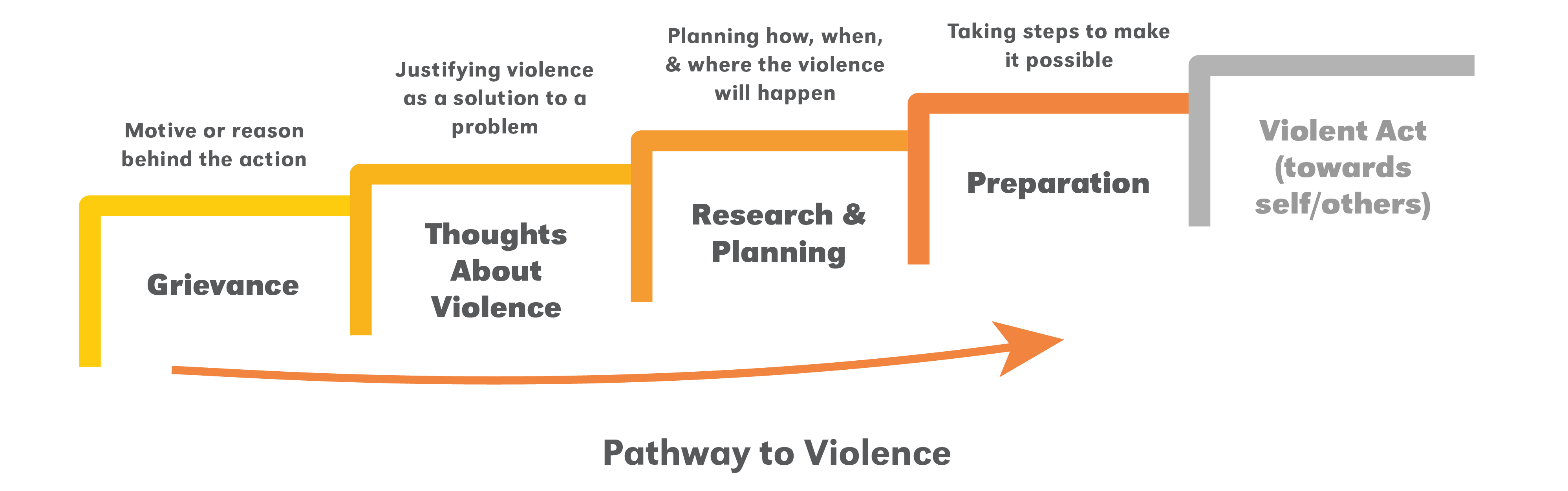 Adapted from the Pathway to Violence, Calhoun & Weston, 2003
[Speaker Notes: Preparation can include things like increasing frequency or intensity of target practice with firearms; using pictures or sayings as targets; Purchasing or acquiring supplies like ammunition or additional firearms, or a costume to carry out the violence in; giving things away or posting last words if the person intends to suicide while carrying out an attack. This could also include testing security or seeing how close they can get to the target. For example, the person could try to deliver flowers at a school and see how far they get before someone asks who they are, attending an event to see how close they can get to a target; testing doors to facilities to see if they are locked; driving or parking near the house of the person targeted; essentially any behavior designed to test or circumvent security measures is concerning.]
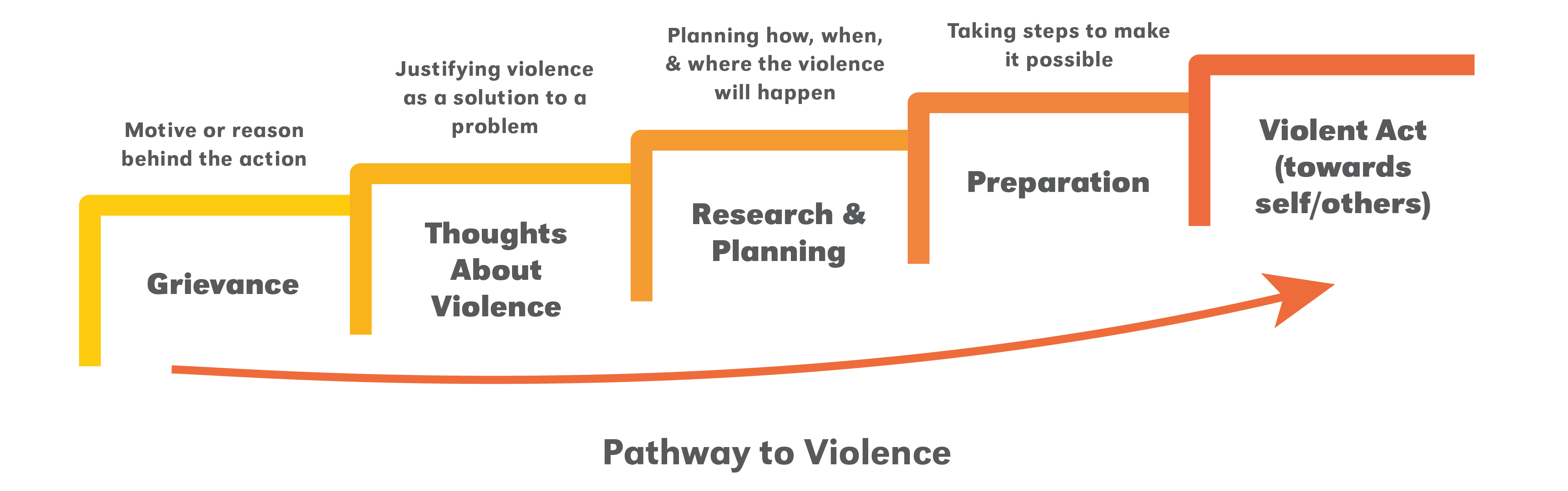 Adapted from the Pathway to Violence, Calhoun & Weston, 2003
PREVENT VIOLENCE
Step 1. Recognize common behaviors on the 	pathway to violence
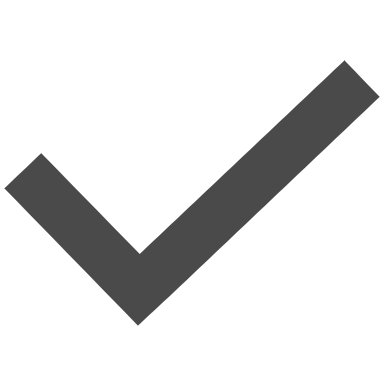 Step 2. Listen to intervene when you are concerned 	that someone is considering violence as an option
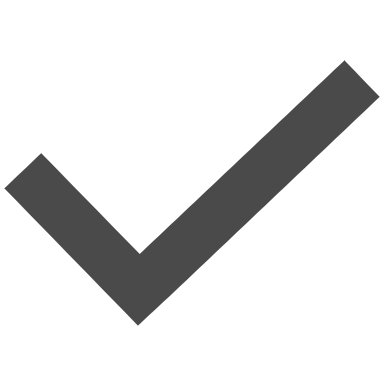 Step 3. Report the signs of violence.
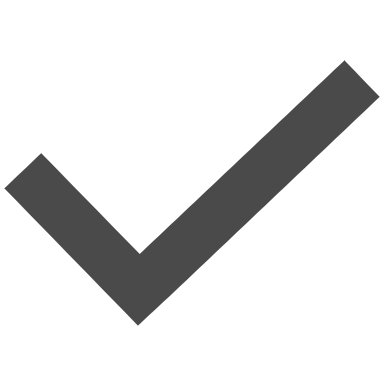 Step 1. Recognize common behaviors on the 	pathway to violence
Increasingly irregular, unsafe, or aggressive behaviors
Hostile feelings of injustice or perceived wrongdoing
Drug or alcohol use
Sudden and dramatic changes in home life or in personality
Changes in performance at work or school
Distancing from friends & colleagues
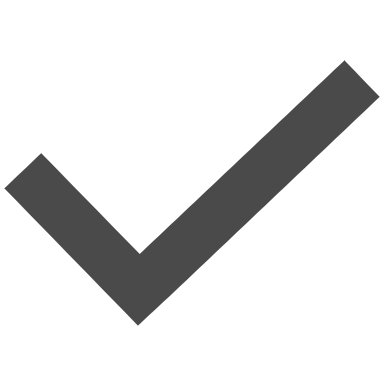 Talking or hinting about suicide
Pending legal problems
Threats or plans of retribution
Social media posts featuring guns, knives, objects of harm; extremist views, endorsing violence
*Any behavior that concerns you and doesn’t feel right should be shared with someone who can help!
Internet searches for guns, knives, objects of harm; how others were violent; extremist websites
[Speaker Notes: You may not be able to place behaviors you observe in any of the pathway categories, but they still concern you. The behavior you see is out of the ordinary or doesn’t fit or feel right for the situation. Bottom line, if it concerns you, report it. Here are some examples of behaviors that signal a problem. It is important to note that not everybody who has these behaviors will be violent. However, each of them signals a need for help. When put together with all the pieces of information however, the picture may change. The goal of violence prevention is to disrupt the path to violence and surround the person with the right kind of support and help. It is not to punish someone or get them in trouble. The earlier we can intervene, the less likely they will be in trouble.]
Contact the authorities to get help
Maintain open communication with the person
Listen to their reasons or grievances
Let them know you are here to help, even if you disagree with them
Intervene early
Get help from someone you trust early- don’t wait until problems build
Try to understand the person’s situation and motivation so you can find the right help for them
Step 2. Listen to intervene when you are concerned 	that someone is considering violence as an option
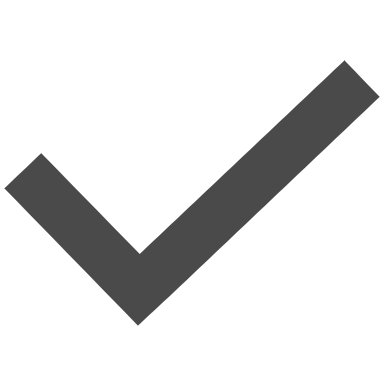 You are not alone!
Even if the person doesn’t accept help, talk to someone you trust about the situation 
Be sure you are safe
[Speaker Notes: Step 2 begins by listening non-judgmentally to what the person has to say. Listen for the reasons or motives and any grievances they may have. These may not make sense to you; however, they are real to the person who believes them. Try to understand what they are saying and feeling even if you disagree with them. Reassure the person that you want to be helpful. Be sure to share what you are hearing with someone you trust who can also be helpful to you and to the person with the grievance. Remember that our goal is to get the person off the path to violence. The person may not want your help, but once you discover something that makes you concerned, it is important to start planning with whom you will share your concerns. Don’t ignore your concerns or talk yourself out of sharing them.]
What to report
Anything that raises your suspicion or concern
The person has signs of a serious mental illness
The person harasses, follows, or stalks someone
The person communicates or makes contacts that refer to:
A person’s safety and security
Concerning or negative/hostile comments
Threatening communications or contacts
Where to report
Law enforcement or a trusted agency
Step 3. Report the signs of violence.
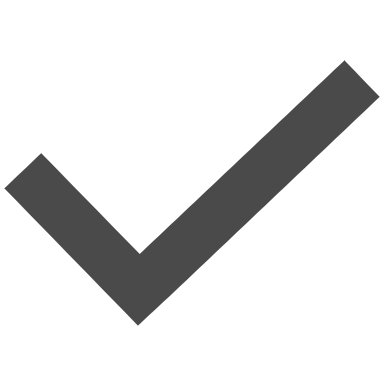 [Speaker Notes: Step 3 is to report the signs of violence so the person gets help to keep them off the path to violence. If you are concerned that the person is going to harm themselves or other people, take it seriously. For immediate concerns, call 9-1-1. If you are not sure how immediate the threat is, contact law enforcement, a faith leader, your school or work leader, or another trusted person. Sometimes people want to consult with their family or friends before they make a report. Don’t let family or friends talk you out of making a report to a trusted entity who can help. It is especially important to report threats or behaviors like harassing or following someone, references to killing someone or themselves, or someone who is not thinking clearly and may have a mental health problem.]
PREVENT VIOLENCE IN OUR COMMUNITY
If you suspect someone is going to harm themselves or other people, take it seriously. CALL 911 for immediate threats.
Where to Report Concerns in Our Community
CALL (INSERT #)
TEST (INSERT #)
APP (INSERT INFO)
What to say:
“I would like to report behaviors that might be on the path to violence. I am concerned about {name} and want to get them help. Here are the behaviors I am concerned about: {list behaviors and why you are concerned}”
[Speaker Notes: Making a report about someone you care about can be difficult. You don’t want to get them in trouble, but you also don’t want them to continue down the path toward violence. In our community we are working together to get help for people on the path so they don’t become violent. This begins with you. Information about where to report in our community is in the handout (or on the slide). An example of what to say when you make a report is also included. It is important to be as specific as possible with the behaviors and concerns you report. If you just have a feeling that something just isn’t right, try to identify what specific behaviors the person did that make you uncomfortable or concerned. When you make a report, you might say something like, “I would like to report behaviors that might be on the path to violence. I am concerned about [name] and want to get them help. Here are the behaviors I am concerned about: [then list what you saw or heard.]”]